6.1怎样认识力
什么是力
力的作用效果
力的三要素
力的作用是相互的
那什么是物理中的力呢？
下面三幅图有什么共同特点？
推
推机土
土
顶
头
球
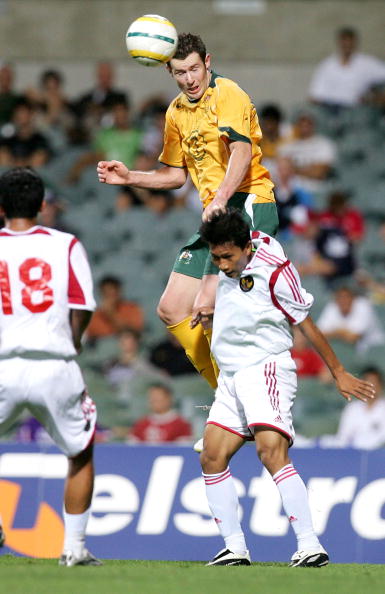 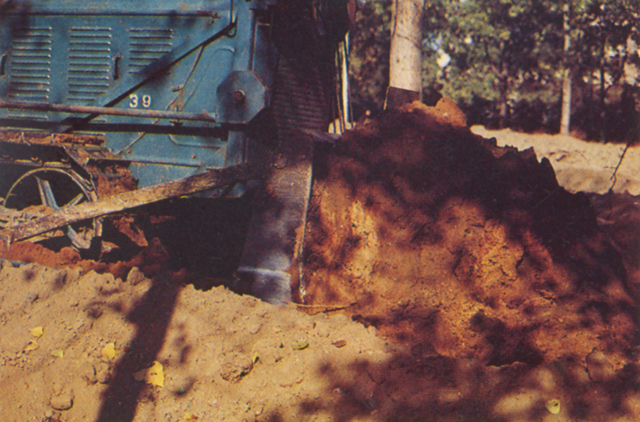 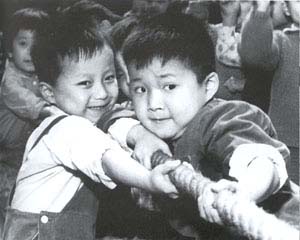 拔河
推土机推土
头顶球
拉
手
绳
：手对绳用了力．
：推土机对土用了力．
：头对球用了力．
对
物体
物体
作用
人    举    杠铃
人       推         车
物体
人
作用
大象       抱    木头
推土机   推     土
物体
物体
作用
人    举  杠铃
人  对 杠铃 施加了力
人       推      车
人  对   车  施加了力
大象    抱    木头
大象 对 木头施加了力
推土机对  土   施加了力
推土机 推     土
物体  作用  物体
施力物体
受力物体
杠铃
人对杠铃施加了力
人
车
人
人对车施加了力
大象对木头施加了力
推土机对杠铃施加了力
判别方法：
看谁对谁的力  前者为施力物体    
                           后者为受力物体
施力物体
受力物体
杠铃
人对杠铃施加了力
人
人
车
人对车施加了力
大象
木头
大象对木头施加了力
推土机对土施加了力
推土机
土
判别方法：
看谁对谁的力    前者为施力物体    后者为受力物体
有力作用的两物体要不要相互接触呢？
有力作用的两物体不一定要相互接触
2、用气球压钢尺
钢尺形变
气球对钢尺有力的作用
气球形变
同时钢尺对气球有力的
作用
那么力有什么样的作用效果呢？
球由静到动
球由动到静
速度大小改变
运动员用头顶球
运动方向发生改变
速度大小改变
运动状态改变
运动方向发生改变
练 习:
简答
1、什么是物理学中所说的力？
物理学所说的力就是物体对物体推、拉、提、压的作用。
2、力能产生哪些效果？
（1）改变物体的形状；
（2）改变物体的运动状态。
三、力的作用效果
1、改变物体的形状
速度大小
2、改变物体的运动状态
运动方向
练习：
下列现象中，力改变了物体的形状，还是改变了物体的运动状态？
1）用力把锯条折弯_____________
2）刹车后自行车会减速_________
3）用力压弹簧弹簧会缩短_______
4）自由落下的物体越来越快____________
形变
运动状态
形变
运动状态改变
力的作用是相互的
1、右手打左手实验
左手痛
因为右手对左手施加了力
右手痛
因为同时左手对右手也施加了力
穿旱冰鞋的小孩用手推墙
小孩对墙有施加了力
他为什么会往后退？
墙对小孩有施加了力
施力物体
受力物体
小孩
墙
小孩推墙
墙对小孩
墙
小孩
施力物体和受力物体正好互换
力的作用是相互的
一个物体既是施力物体同时也是受力物体.
力的三要素
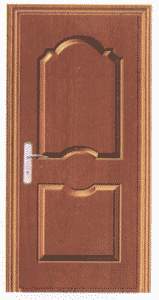 A
B
B
讨论一下，得出的结论是……
A
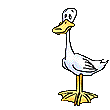 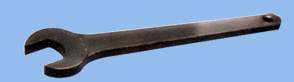 推门的时候，推力作用到离门轴较远的点，比作用到离门轴较近的点，易于把门推开．
用扳手拧螺母的时候，手握在把的末端比握在把的中间，易于把螺母拧紧．
力的作用点也能够影响它的作用效果．
物理学中，把力的大小、方向和作用点叫做力的三要素。
思考:
下列现象中物体的运动状态是否有改变?
1、公共汽车进站、出站.
2、赛车在环形跑道上匀速行驶.
3 、飞机匀速在空中盘旋.
只要运动速度大小或运动方向其中一个发生改变都叫做运动状态发生改变
练   习
填空
物体
1、力不能脱离__________单独存在,一个物体受到一个力,一定有另一个___________对它施加这种力.
物体
反
2、一个物体对另一个物体施力时,同时受到另一个物体对它的反作用力.这说明了____________________________.
物体间力的作用是相互的
练   习
填空
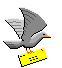 电线
3、电灯通过电线吊在天花板上，电灯受到________施加的向上的拉力。
同时_________受到电灯向下的拉力,其中这个拉力的施力物体是___________,受力物体是__________.
电线
电灯
电线
推力
4、划船人用桨向后划水，使船前进的力是_________
这个力的施力物体是___________.
这个现象说明了_______________________________.
水
物体间力的作用是相互的
练   习
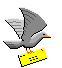 选择
5、关于磁铁吸引铁钉，下列说法正确的是              
                                                           （          ）
B
A    铁钉被磁铁吸引，铁钉并不吸引磁铁
B    磁铁吸引铁钉，铁钉也吸引磁铁
C    两者没有接触，它们之间没有力的作用
D    无法判断
练   习
小孩赤脚踢足球，为什么脚会痛？
脚对足球施了力，
由于力的作用是相互的，
同时足球对脚也施了力。
思考
铅球在空中飞行过程中是否受到手对它的推力的作用?如果有,谁是施力物体?